Wednesday, July 2, 2014
Calvary Chapel of El Paso
Revelation 19:11-16
Revelation 19:11
Now I saw heaven opened, and behold, a white horse. And He who sat on him was called Faithful and True, and in righteousness He judges and makes war.
Revelation 19:12
His eyes were like a flame of fire, and on His head were many crowns. He had a name written that no one knew except Himself.
Revelation 19:13
He was clothed with a robe dipped in blood, and His name is called The Word of God.
Revelation 19:14
And the armies in heaven, clothed in fine linen, white and clean, followed Him on white horses.
Revelation 19:15a
Now out of His mouth goes a sharp sword, that with it He should strike the nations. And He Himself will rule them with a rod of iron…
Revelation 19:15b
He Himself treads the winepress of the fierceness and wrath of Almighty God.
Revelation 19:16
And He has on His robe and on His thigh a name written: KING OF KINGS AND LORD OF LORDS.
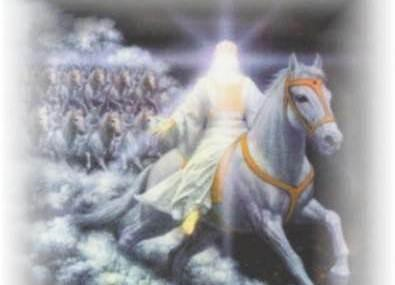 Revelation 4:1a
After these things I looked, and behold, a door standing open in heaven. And the first voice which I heard was like a trumpet speaking with me, saying,
Revelation 4:1b
"Come up here, and I will show you things which must take place after this."
Revelation 19:11
Now I saw heaven opened, and behold, a white horse. And He who sat on him was called Faithful and True, and in righteousness He judges and makes war.
Revelation 19:12
His eyes were like a flame of fire, and on His head were many crowns. He had a name written that no one knew except Himself.
Revelation 19:13
He was clothed with a robe dipped in blood, and His name is called The Word of God.
2 Peter 3:1
Beloved, I now write to you this second epistle (in both of which I stir up your pure minds by way of reminder),
2 Peter 3:2
that you may be mindful of the words which were spoken before by the holy prophets, and of the commandment of us, the apostles of the Lord and Savior,
2 Peter 3:3
knowing this first: that scoffers will come in the last days, walking according to their own lusts,
2 Peter 3:4
and saying, "Where is the promise of His coming? For since the fathers fell asleep, all things continue as they were from the beginning of creation."
Revelation 6:1
Now I saw when the Lamb opened one of the seals; and I heard one of the four living creatures saying with a voice like thunder, "Come and see."
Revelation 6:2
And I looked, and behold, a white horse. He who sat on it had a bow; and a crown was given to him, and he went out conquering and to conquer.
Revelation 3:14
"And to the angel of the church of the Laodiceans write, 'These things says the Amen, the Faithful and True Witness, the Beginning of the creation of God:
John 5:22
For the Father judges no one, but has committed all judgment to the Son,
John 5:23
that all should honor the Son just as they honor the Father. He who does not honor the Son does not honor the Father who sent Him.
John 5:25
Most assuredly, I say to you, the hour is coming, and now is, when the dead will hear the voice of the Son of God; and those who hear will live.
John 5:26
For as the Father has life in Himself, so He has granted the Son to have life in Himself,
John 5:27
and has given Him authority to execute judgment also, because He is the Son of Man.
John 5:30
I can of Myself do nothing. As I hear, I judge; and My judgment is righteous, because I do not seek My own will but the will of the Father who sent Me.
Acts 10:42
And He commanded us to preach to the people, and to testify that it is He who was ordained by God to be Judge of the living and the dead.
Acts 17:30
Truly, these times of ignorance God overlooked, but now commands all men everywhere to repent,
Acts 17:31
because He has appointed a day on which He will judge the world in righteousness by the Man whom He has ordained. He has given assurance of this to all by raising Him from the dead.
James 4:1
Where do wars and fights come from among you? Do they not come from your desires for pleasure that war in your members?
Revelation 1:14
His head and hair were white like wool, as white as snow, and His eyes like a flame of fire;
Hebrews 4:13
And there is no creature hidden from His sight, but all things are naked and open to the eyes of Him to whom we must give account.
Revelation 19:13
He was clothed with a robe dipped in blood, and His name is called The Word of God.
Isaiah 63:1
Who is this who comes from Edom, With dyed garments from Bozrah, This One who is glorious in His apparel, Traveling in the greatness of His strength?—"I who speak in righteousness, mighty to save."
Isaiah 63:2
Why is Your apparel red, And Your garments like one who treads in the winepress?
Isaiah 63:3a
"I have trodden the winepress alone, And from the peoples no one was with Me. For I have trodden them in My anger,
Isaiah 63:3b
And trampled them in My fury; Their blood is sprinkled upon My garments, And I have stained all My robes.
Isaiah 63:4
For the day of vengeance is in My heart, And the year of My redeemed has come.
Isaiah 63:5
I looked, but there was no one to help, And I wondered That there was no one to uphold; Therefore My own arm brought salvation for Me; And My own fury, it sustained Me.
Isaiah 63:6
I have trodden down the peoples in My anger, Made them drunk in My fury, And brought down their strength to the earth."
John 1:1
In the beginning was the Word, and the Word was with God, and the Word was God.
John 1:2
He was in the beginning with God.
John 1:3
All things were made through Him, and without Him nothing was made that was made.
John 1:4
In Him was life, and the life was the light of men.
John 1:5
And the light shines in the darkness, and the darkness did not comprehend it.
John 1:14
And the Word became flesh and dwelt among us, and we beheld His glory, the glory as of the only begotten of the Father, full of grace and truth.
Revelation 19:14
And the armies in heaven, clothed in fine linen, white and clean, followed Him on white horses.
Revelation 19:15a
Now out of His mouth goes a sharp sword, that with it He should strike the nations. And He Himself will rule them with a rod of iron…
Revelation 19:15b
He Himself treads the winepress of the fierceness and wrath of Almighty God.
Revelation 19:16
And He has on His robe and on His thigh a name written: KING OF KINGS AND LORD OF LORDS.
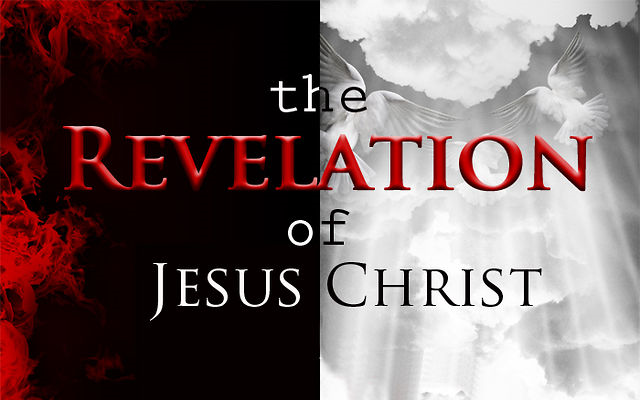